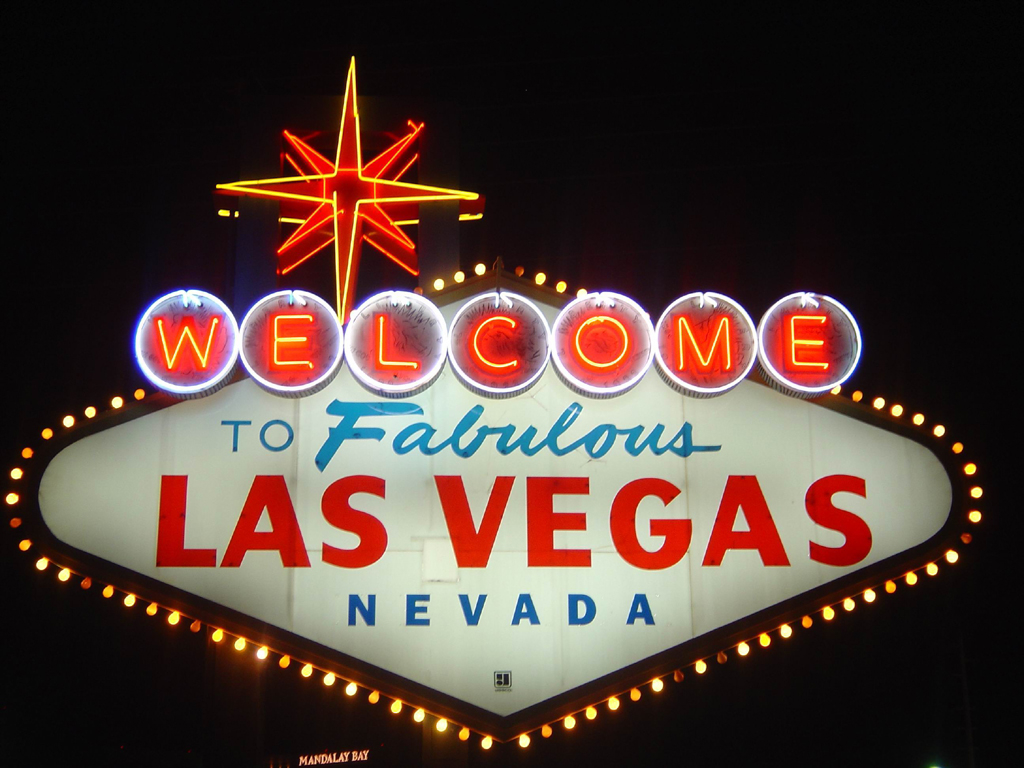 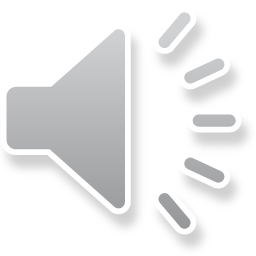 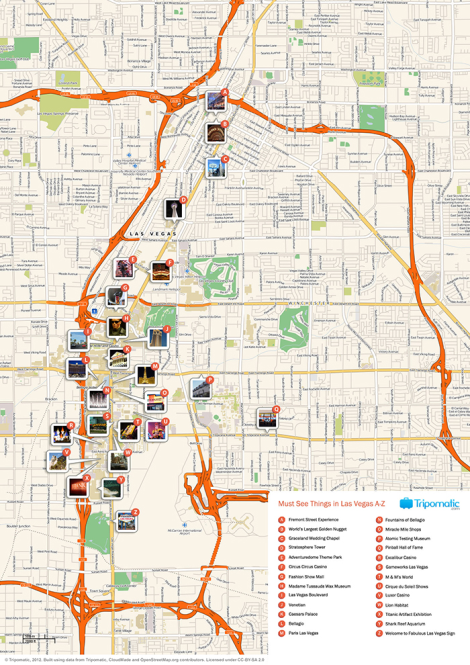 Map
The Bellagio Hotel
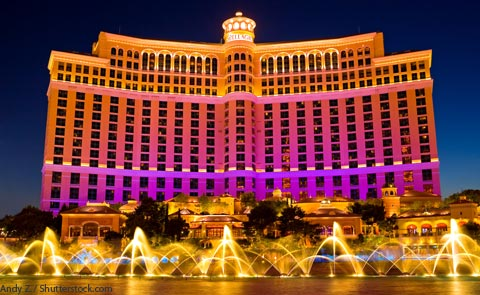 Favourite movie
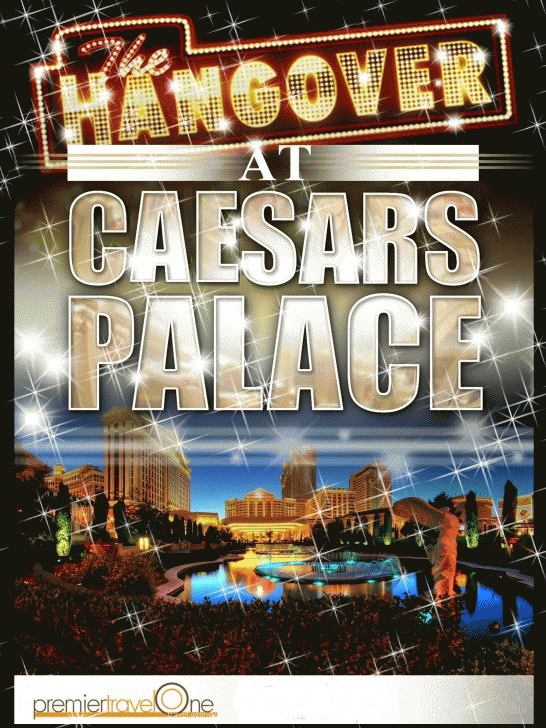 Sydney to Las Vegas
Flight time is 15 hours 56minutes
Return flight $1,543
Room rate cheapest is on Sunday $159/night, and $499 on Saturdays in September
Visit the Grand Canyon5 hour drive from Las Vegas to Grand Canyon
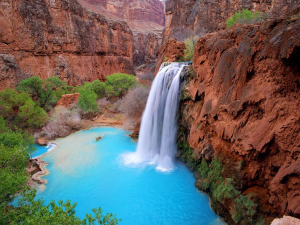 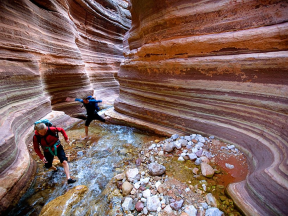 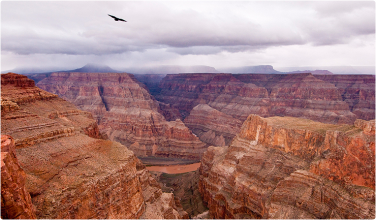 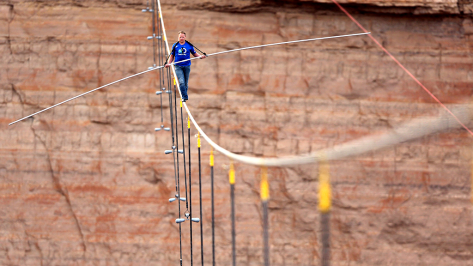 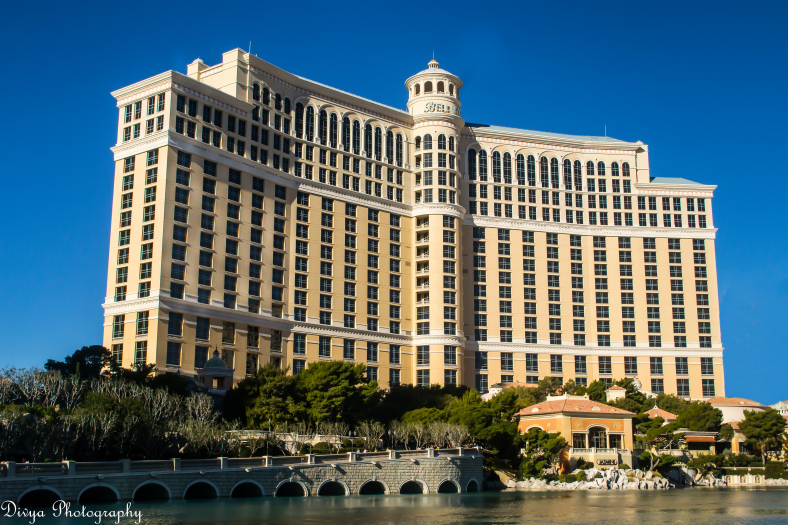 By Mitchell and Dwayne 
August 2014